Crafting the Perfect Query
Secrets to Hooking an Agent 
and Getting Requests
Lauren Spieller, TriadaUS Literary
A bit about me…
Lauren Spieller is an author and literary agent living in Brooklyn. Before joining TriadaUS, she worked in literary scouting, and as an editorial consultant. She is the author of  YOUR DESTINATION IS ON THE LEFT(Simon & Schuster Books for Young Readers, June 2018).
Lauren is seeking Picture Books, Middle Grade,  and Young Adult fiction, as well as select Adult fiction and non-fiction. Whatever the age category or genre, Lauren is passionate about finding diverse voices. 

In MG, she’s drawn to heartfelt contemporaries, exciting adventures, contemporary fantasy and magical realism, as well as light sci-fi.  In YA, she’d love to find authentic teen voices in any and all genres. She is especially fond of contemporary fantasy and high concept contemporaries. 

In Adult, Lauren is seeking commercial fiction and immersive literary fantasies, as well as  upmarket fiction (especially if it's funny or has a touch of magical realism!) and unique non-fiction with an existing platform. 
Please send a query letter and your first ten pages with the word QUERY + OWFI in the email’s subject line to lauren@triadaus.com
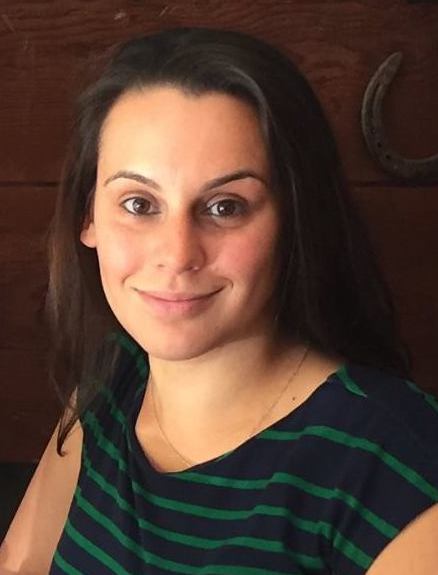 Anatomy of a Query Letter
Salutation
 Introduction (TITLE, age category, genre, word count*)
 Summary Paragraphs (1-2)
 Recap & Comp Titles: TITLE / genre / word count + 1-2 comp titles
 Short and Sweet Bio
 Closing

*can be included in intro paragraph, or in recap paragraph
Summarizing Your Novel
Main Character’s WANTS/NEEDS
The CONFLICT that the MC is facing
The STAKES
Sample Query Letter
Salutation
Dear Lauren,
I understand you are interested in heartfelt YA Contemporaries, so I am excited to share THE WANDERINGS OF DESSA ROSE with you.
When reluctant American nomad Dessa Rose applies to art school, she thinks the biggest hurdle is going to be convincing her hippie mother to let her leave the traveling life. That, and saying goodbye to Cyrus, the boy she’s loved for years, but that she can’t have.  But instead of packing her bags and starting her new life as a college freshman, Dessa doesn’t get in...anywhere. Suddenly her future is as empty as the road she’s so desperately sick of traveling, and it looks like she’s going to be stuck grappling with her feelings for Cy indefinitely.  
That is, until a new opportunity to live a travel-free life presents itself in the form of a highly coveted internship in Santa Fe. Now, Dessa must choose between continuing the adventure she knows with the guy of her dreams, and saying goodbye to her nomadic existence to start a life of her own.
Complete at 75,000 words, THE WANDERINGS OF DESSA ROSE is a YA Contemporary that will appeal to fans of Morgan Matson and Sarah Dessen. 
I am a literary agent and writer living in Brooklyn. My short story “Going Under” appeared in Black Heart Magazine in 2013.
Per your submission guidelines, I have included the first 10 pages below. I look forward to hearing from you.
Intro
Summary
Recap & 
Comps
Bio
Closing
Dear, Ms. Spieller,
I look forward to meeting you at the upcoming OWFI Conference in Oklahoma City and to sitting in on your presentation.
 Below is a brief query for Children of the Bright Moon. My manuscript, complete at 165,000 words, is Historical Fiction and not a genre you ordinarily consider, but my hope is that you find the query useful for your lesson.
According to your bio, you enjoy exciting adventures. If so, then Children of the Bright Moon, will interest you. This story delves into territory less intrepid readers shy away from. My tale will make you hold your breath. It might even make you cry. It will certainly make you think.
“Take me.” 
This is what ten-year-old Robbie Flemming says when Comanche Indians attack his family. His cabin is ablaze, his aunt lies dead in a puddle of blood and, instead of running away, instead of hiding, Robbie volunteers to go with the Comanches. “Leave my mother alone. Take me.” 
Children of the Bright Moon explores why, in the Texas of 1861, a kid would choose to live amongst the most bloodthirsty natives on the continent. Bright Moon also tells the story of “Monk” St. Argent, a tortured Texas Ranger hell-bent on saving Robbie from the Indians and from himself.
Perhaps you recognize the setup? Children of the Bright Moon is Apocalypse Now meets Breaking Bad but set on the frontier like Dances With Wolves. The backdrop is our homegrown dystopia, the Civil War. In the modern story, Martin Sheen’s Captain Willard is sent on a mission to locate and assassinate renegade Colonel Kurtz; in my version, Texas Ranger “Monk” St. Argent ventures alone into No-Man’s-Land, the dark heart of Indian Territory, to save his friend and ward, Robbie Flemming. In Breaking Bad, the protagonist, once a respected leader of children, develops into the fiercest of criminals. In Children of the Bright Moon, the rogue Colonel is a child. In both stories, our savior is lost.
Children of the Bright Moon, like Harry Potter, is a book both children and adults will enjoy. It is not for the faint of heart. It is for those who fantasize that, one day, they, too, will be tested, but they will be strong enough to not break bad in the end.
 Here is a background tidbit on me. My family owns a string of newspapers across the heart of Texas, including The Comanche Chief, the oldest newspaper west of Fort Worth. I cut my teeth reading captivity stories, Comanche Indian stories, and tales of babies being swapped out of their cradles. Children of the Bright Moon grew out of those stories and the newspaper reports my family published.
 Thank you for your time and consideration.
Dear Ms. ________________,
Recently orphaned, twelve-year-old Melvin vents in a journal as he searches for a fabled treasure left by his great-great grandfather, a professional magician whose stage name was Melini the Mysterious. When young Mel works up a magic act, he bills himself as MELVIN THE MYSTERIOUS.
MELVIN THE MYSTERIOUS includes . . .
cartoons
humor
magic tricks
mysteries
treasure
boy-girl stuff.
Along with the loss of his parents, Mel has to deal with his oversized ears, a new school, a bully, and his feisty grandmother’s financial crisis.
MELVIN THE MYSTERIOUS is unashamedly written for boys, but girls will love the strong, quirky female characters. It’s The Hardy Boys meet Diary of a Wimpy Kid with a liberal dose of Fun With Magic for Boys and Girls.
MELVIN THE MYSTERIOUS is a contemporary middle-grade novel with 190 pages, more than 125 cartoons/sketches, and instructions for fifteen magic tricks. If you would like to see the full manuscript, let me know.
I have had forty-nine children’s stories, articles, and poems published in Highlights, Highlights High Five, Boys’ Life, Ladybug, Jack & Jill, and other publications. I am an award-winning magician with several
published books on magic, including the best-selling (to the magic fraternity) Comedy Magic Textbook.
Thanking you in advance for your consideration.
Dear Ms. ____________,
In the late summer of a woman’s life she meets a handsome rancher who ignites her dormant passion, a passion that isn’t fully realized until she follows a yearning to the city of her youth where enlightenment becomes a costly foray. FINDING ROSE ROCKS is an 86,000-word contemporary women’s fiction with strong romantic elements.
JENNIFER’s business fails and she decides as soon as possible she will leave Oklahoma in a cloud of red dust and return to her San Diego roots. TROY comes along with a solution to her company’s woes. He has a velvety voice and appealing confidence. They begin a relationship; it deepens and then stalls after she’s called to the west coast on a family matter and decides to stay for the summer. She meets BEN with his irresistible charm. Her newfound self-awareness mingles with salty ocean breezes and eucalyptus-scented air to place her in Ben’s arms. Their liaison is heartfelt but brief, mid-life’s last hurrah. Jennifer realizes her heart is back on the southern prairie and returns to Troy’s ranch, but she may be one adventure too late.
FINDING ROSE ROCKS won first place in the 2014 Oklahoma City Writer’s contest and second place with Chesapeake Romance Writers. I’ve had short stories published in an anthology. My novel might be enjoyed by fans of Sue Monk Kidd’s The Mermaid’s Chair. Like my heroine, I own and manage corporate housing. I’m a member of Women’s Fiction Writers Association and Oklahoma Writer’s Federation. I am fine-tuning a raw-edged memoir.
Included are my synopsis and first three chapters requested in _________’s submission guidelines. I hope to hear from you soon.
Ask ten people, “What’s in ketchup?” and you’ll get ten identical answers: “Tomatoes.” But for most of ketchup’s long history, it was made from fish, soybeans, mushrooms—everything except tomatoes. Even today, countless non-tomato variations exist, from cranberry to celery.
I’ll tell the surprising story of America’s favorite sauce in my nonfiction article, “The Secret Life of Ketchup.” The article will describe ketchup’s ancient beginnings as a pickled fish sauce, its migration from Asia to Europe to the U.S., and the many changes it underwent along the way. I’ll show how tomatoes transformed ketchup forever, and I’ll take a quick look at today’s little-known non-tomato versions.
I’m also proposing two sidebars. “What’s Your Ketchup I.Q.?” is a six-question trivia quiz. “Ketchup, Catchup, or Catsup?” discusses the spelling variations of ketchup. (All three spellings are correct.) With sidebars, “The Secret Life of Ketchup” runs about 1,000 words.
I’ve previously published nonfiction for adults in magazines such as Bridal Guide, Country Woman, and Austin Magazine. My YA fiction has appeared in a variety of religious and confession magazines, including With, Jubilee, and True Love.
I’ll be happy to send the complete manuscript of “The Secret Life of Ketchup” on request. I look forward to hearing from you.
Dear Agent,
Oliver Gylden only wants one thing: to become a Tinker’s apprentice and create revolutionary machines. His dreams do not include being embroiled in a war between two nations whose opposing beliefs have caused decades of bloodshed. But when dragon-like creatures, created by magic and pieced together with reanimated flesh, destroy his village in a brutal attack, that's exactly what he gets.
Oliver barely escapes the assault with Marya Alden, the girl he has secretly loved for years. But Marya has been keeping secrets of her own, secrets that could explain the attacks and shape the outcome of the war. And now that they're on the run, someone is after them. Someone who knows the truth.
Confrontations with spies, treacherous terrain, and near-fatal accidents make getting to safety next to impossible. Marya's secrets threaten to ruin the friendship they spent their childhood building. As if that weren't enough, dreams Oliver has been having begin to reveal his own connection to the impending war, and that he might not be the simple fisherman he first believed.
I saw on your recent #MSWL that you are looking for “diverse voices….epic YA, beautifully sad stories, etc. Really, I'm just looking for anything great. And have a particular fondness for deeply emotional novels, moral complexity, dark humor…” LIGHTNING IN WINTER is an epic YA gaslamp fantasy that is complete at 90,000 words, and told from three different (and diverse) perspectives: Oliver, Marya, and the spy who follows them. I think it hits a lot of the points you mentioned in your #MSWL.In addition to writing for myself, I’m also a contributor to HuffPo. When I'm not writing, I'm binging Doctor Who and Buffy, and working as a media consultant.
Two agents have requested fulls of this manuscript.
Thanks so much for your consideration! Please find the first chapter below.
Dear (Agent Name),
The Day After You Save the World, a 73,000 word YA Contemporary, is about Ryan Summers, a science fiction geek who is caught in the middle when his high school is rocked by a date rape allegation.
The accused, Malcolm, is not only the top contender for Homecoming King but the brother of Ryan’s best friend. And Ryan’s new girlfriend, who has her own dark history with Malcolm, has befriended the alleged victim. Both vie for Ryan’s allegiance, and whatever choice he makes threatens to shatter his most important relationships. While his divorced mother embarks on a new foray into romance, Ryan struggles to decide what’s right even as he wrestles with his own budding sexuality in a world clouded by accusations of rape and betrayal. He looks for sanity in his playful relationship with his baby sister and in the rich fictional world he’s bringing to life in his free time: a science fiction novel about a teenage geek who has defeated alien invaders but can’t remember doing it. Ryan imagines he’s the hero of his story, and looks for strength in the idea that he’s already saved the world.
A few words about myself. My short fiction has appeared in a number of venues, most notably The Magazine of Fantasy and Science Fiction and the new, cutting-edge neo-noir magazine, Gamut. My writing has also garnered numerous prizes, including the Oklahoma Writer’s Federation’s Crème-de-la-Crème award and the Outstanding Writer Award at the Rose State Writer’s Conference. One of my nonfiction books, Is God a Delusion?, was named a Choice Outstanding Academic Title of 2009.
In accordance with your query guidelines I have pasted the first (#) pages of the novel below. I’d be delighted to send you more on request. I look forward to hearing from you soon.
Dear Ms. Gardner,
I follow your blog and watched an interview with Michael Hyatt in which you provided advice for new authors. I believe my book would be a good fit for you and your agency. My cozy mystery novel, The Lottery, is 75,000 words and is the first novel in a series with this protagonist.
Bridgette Olsen discovers the dead bodies of two coworkers in two days. Bridgette and her coworkers recently won the lottery and are set to claim their prize money until some of them wind up dead. Now a suspect because she has found the bodies, she is also a target of the killer and her past. When she was only 16, she found her abusive cousin dead of a suicide. She hid her bruises from her family, who never suspected the real reason behind them, but she now struggles with forming attachments and is haunted by his death. Now a Christian, she wonders how she could have changed things and carries the burden of his death on her shoulders. She and her romantic interest, Garrett, and her best friend, Elena, set out to find the real killer. With her dangerous ex-boyfriend back in town, Bridgette is unsure of whom to trust.
I run a freelance editing business, Prestige Prose, which can be found online at www.prestigeprose.com. I maintain a Christian devotional blog, Echoes of Joy, and have published a devotional based on this blog titled Echoes of Joy: 30 Days of Experiencing God’s Grace. I have had short stories published in Chicken Soup for the Shopper’s Soul; Owl Hootings, Vol. II; and Oklahoma: The Fountain of the Heartland.
Thank you for your consideration.
The only way to make music in the Kingdom of Capella is through singing. All other forms have been outlawed since the death of the queen.
Rejected by the King’s Choir, ten-year-old Maralee meets an old fiddler who shares a dangerous way to create music—by playing the violin. She soon discovers he is her grandfather. Together, Maralee and the fiddler join a secret group of musicians. The players conspire to sneak into the annual Festival of Songs and remind Capella of what it has lost. Not everyone is ready to welcome instruments back. The tyrannical choir director discovers the plot. She orchestrates the search and arrest of many players. Those who escape undetected, plan to hide. Maralee convinces the remaining players they can no keep silent; they must stand for what they believe in. The group plays at the festival even at the risk of going to prison.
THE QUEEN AND THE FIDDLER is an alternative historical, middle-grade novel. It is complete at 46,000 words and inspired by books such as The Tale of Despereaux, by Kate Dicamillo, and The Princess Academy, by Shannon Hale. It won in the 2013 Oklahoma City Writers contest and the 2016 Oklahoma Writer’s Federation contest.
I grew up playing the piano and singing alto. I am the 2017 president of Oklahoma City Writers, Inc, and a member of the Oklahoma Writer’s Federation, Inc. You can find my Facebook page: “The Queen and the Fiddler – tentative title” at @queenfiddler. I also update twitter using #queenfiddler.
Please let me know if you would like to see more. Thank you for your time and consideration.
Any Questions?